¿Qué es la lógica?
Es la ciencia del razonamiento, y que si seguimos sus sintaxis y reglas, podemos deducir nuevos hechos a partir de hechos anteriores. También sabemos que los nuevos hechos son tan correctos como lo eran los anteriores.


 Proposiciones: son enunciados declarativos que expresan ideas o pensamientos y  que pueden ser verdadera o falsa

   Los enunciados o proposiciones pueden ser atómicos o simples, los que no se pueden descomponer en otros; y moleculares o complejos(compuestas), los que sí se pueden descomponer.
Proposición lógica: Es una afirmación que es verdadera o falsa sin ambigüedad.
    Eje:  3<5     es verdadero.
               3≥5     es falso
  Usaremos  V para referirnos a un valor verdadero y F para referirnos a un valor falso.
  La notación estándar para designar una proposición pueden ser : p, q, r, s, t. Si hacen falta más variables, se recurre a subíndices  
       
ejemplo: p puede simbolizar "La Tierra es un planeta" 
                          p= La tierra es un planeta
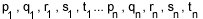